Gender Inclusive Language with Customers & in Record Keeping
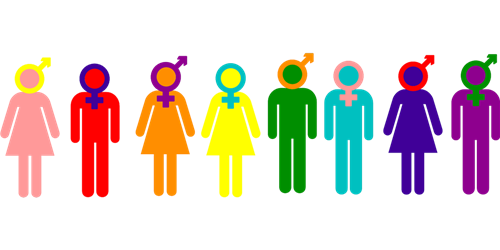 LGBTQ Non-Discrimination
Purpose
The Workforce Center already has a policy of non-discrimination. Why does this group need special attention?
LGBTQ (Lesbian, Gay, Bisexual, Transgender, Queer) individuals experience unemployment and employment discrimination at significantly higher rates than the rest of the American population
LGBTQ individuals are absolutely covered by our non-discrimination policies, but there are some additional considerations with this population, particularly transgender individuals
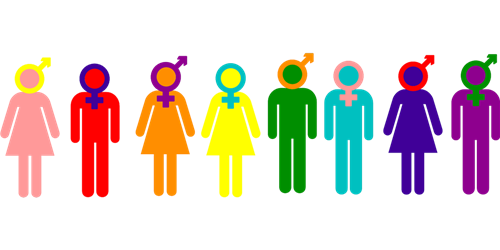 Some Terminology
Sex: A characteristic assigned at birth based on a combination of an infant’s biological characteristics
Gender: Socially constructed roles, behaviors, activities, and attributes that a given society considers appropriate for men and women.
Gender Identity: A term that refers to one’s internal sense of one’s own gender. It may or may not correspond to the sex assigned to a person at birth, and may or may not be made visible to others.
Gender Expression: A term that refers to how a person represents or expresses one’s gender identity to others, often through behavior, clothing, hairstyles, voice, and/or body characteristics.
Gender Attribution: The gender we assign people when we first meet them based on a set of cues that differ culture to culture; usually based on a person’s gender expression.
Some (more) Terminology
Cisgender: A term that refers to people whose gender identity, expression, or behavior matches their sex assigned at birth.
Transgender: A term that refers to people whose gender identity, expression, or behavior is different from that typically associated with their assigned sex at birth. Transgender is a broad term and an acceptable descriptive term for non-transgender people to use. “Trans” is shorthand for “transgender.” (Note: “Transgender” is correctly used as an adjective, not as a noun; thus “transgender people” is appropriate, but “transgenders” is often viewed as disrespectful.)
Transgender woman (Trans Woman): A term that refers to a person whose assigned sex at birth was male but whose gender identity is female.
Transgender man (Trans Man): A term that refers to a person whose assigned sex at birth was female but whose gender identity is male.
Non-binary/Genderqueer: a spectrum of gender identities that are not exclusively masculine or feminine; identities that are outside the gender binary
[Speaker Notes: Cisgender is not an acronym, though it is frequently abbreviated cis. It’s actually the antonym (or opposite) of transgender. The Latin prefix cis means “on this side of” while trans means “across from” or “on the other side of.”

It’s important to note that none of these terms reference any kind of sexual attraction. Gender identity doesn’t necessarily correlate to any particular sexuality]
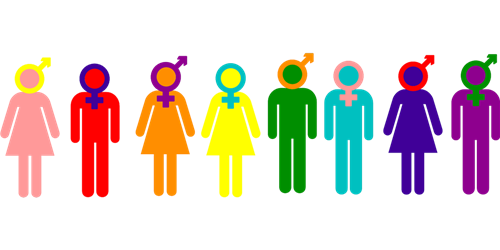 Adding Some Context
Language Around Gender and Identity Evolves (and always has)
Preferred Names
Lots of people have a preferred name, we’re just usually more used to hearing them called nicknames. 
Dead names are those names, typically the ones given at birth, that trans folk have left behind either formally or informally. 
Calling someone by their dead name is considered extremely rude and disrespectful, especially if you’ve been informed of their preference.
Referring to someone by their dead name or incorrect pronouns after you’ve been informed of their preference is a type of discrimination and can be prosecuted.
Getting into the habit of asking a customer if they have a preferred name is a best practice.
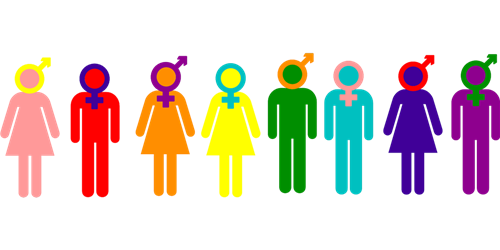 Personal Pronouns
Words that take the place of proper nouns typically used to eliminate repetition of names. 
I, me, we, us, he, him, she, her, they, them, it
We usually base our use of personal pronouns on gender attribution, but this isn’t always correct.
Singular “they/them” is usually a safe bet if you don’t know a person’s pronouns.
Also, asking upfront if you are unsure of someone’s pronouns is perfectly acceptable. 
Customers MUST ALWAYS be referred to by the name and gender specific pronoun of their choice.
Honorifics & General Address
Honorifics are titles used to show respect, be polite, or express high status
Mister, Miss, Missus, Ms., Sir, Ma’am, Your Honor, Doctor, Officer, etc.
If it’s gendered, it’s best to leave it out unless it’s absolutely necessary
Gender neutral form of Mr./Miss/Ms./Mrs. is Mx. (pronounced “mix”), but best practice is to ask what the person uses
General Address forms are used to speak to a group of people
Instead of “ladies and gentlemen” or “boys and girls” try: folks, friends, colleagues, associates, team, comrades, etc.
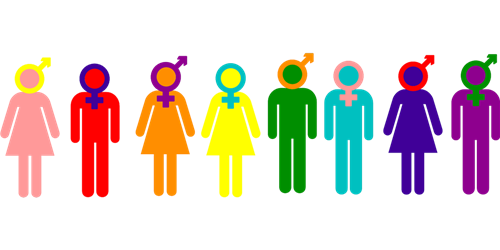 In Case of Misgendering
Missteps happen and it takes a little grace on both sides to avoid exacerbating the situation
Acknowledge the mistake and move on quickly; everyone is probably a little uncomfortable
Correct your mistake (use the appropriate pronoun or name), apologize, and continue
An over-the-top apology is typically not appropriate
If it happens repeatedly, do not ask for a little slack, instead apologize and work on slowing your speech to make sure you’re thinking about each word
If the person gets angry or upset, try to understand that while it was an accident, it’s likely not the first time it’s happened to them (perhaps even that day). Again, don’t ask that they bear with you.
Inclusivity in Record Keeping
In the Career Center:
General and Basic Career Services are based on self-attestation (no documentation is required), so all customer information should be entered in KW as reported by the customer
If a different name comes up when searched or if the customer volunteers a legal and preferred name, both should be entered with the preferred name in parentheses (e.g. John (Jane) Smith)
Selective Service Compliance must still be met for self-attestation
Individuals who are born female and changed their gender to male are not required to register. U.S. citizens or immigrants who are born male and changed their gender to female are still required to register
Inclusivity in Record Keeping
In Training Services
Training services require documentation for enrollment
A customer’s legal name and sex (those that appear on the supporting documents) must be entered in KW
Mismatched Documents
Transgender individuals might have documents with a previous name and/or gender marker and those with their corrected name and/or gender marker.
These discrepancies must not prevent the individual from taking part in a program or receiving services
Typically proof of a court-ordered name change is enough to resolve the discrepancy
Inclusivity is the Law
It is against the law for the Workforce Centers to “discriminate against any individual in the United States on the basis of…sex stereotyping, transgender status, and gender identity…”
Discrimination in the context of civil rights law refers to unfair or unequal treatment
Intentionally and persistently failing to use the name and gender pronouns that correspond to the gender identity the customer has communicated to employees and/or management constitutes unlawful discrimination
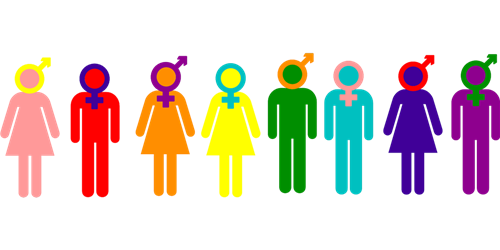 Additional Considerations
Information about a person’s status as transgender may be considered medical information and therefore MUST be kept confidential
Access to restrooms cannot be restricted
Individuals cannot be required to use a specific restroom (gender neutral or otherwise)
All customers and employees can determine the most appropriate and safest restroom for themselves
Customers should not be counseled to change their gender presentation in order to find work
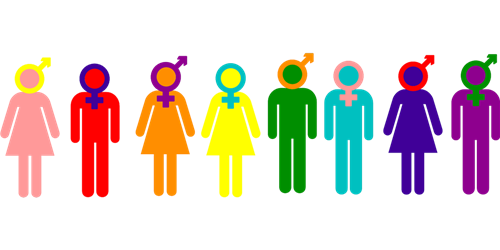 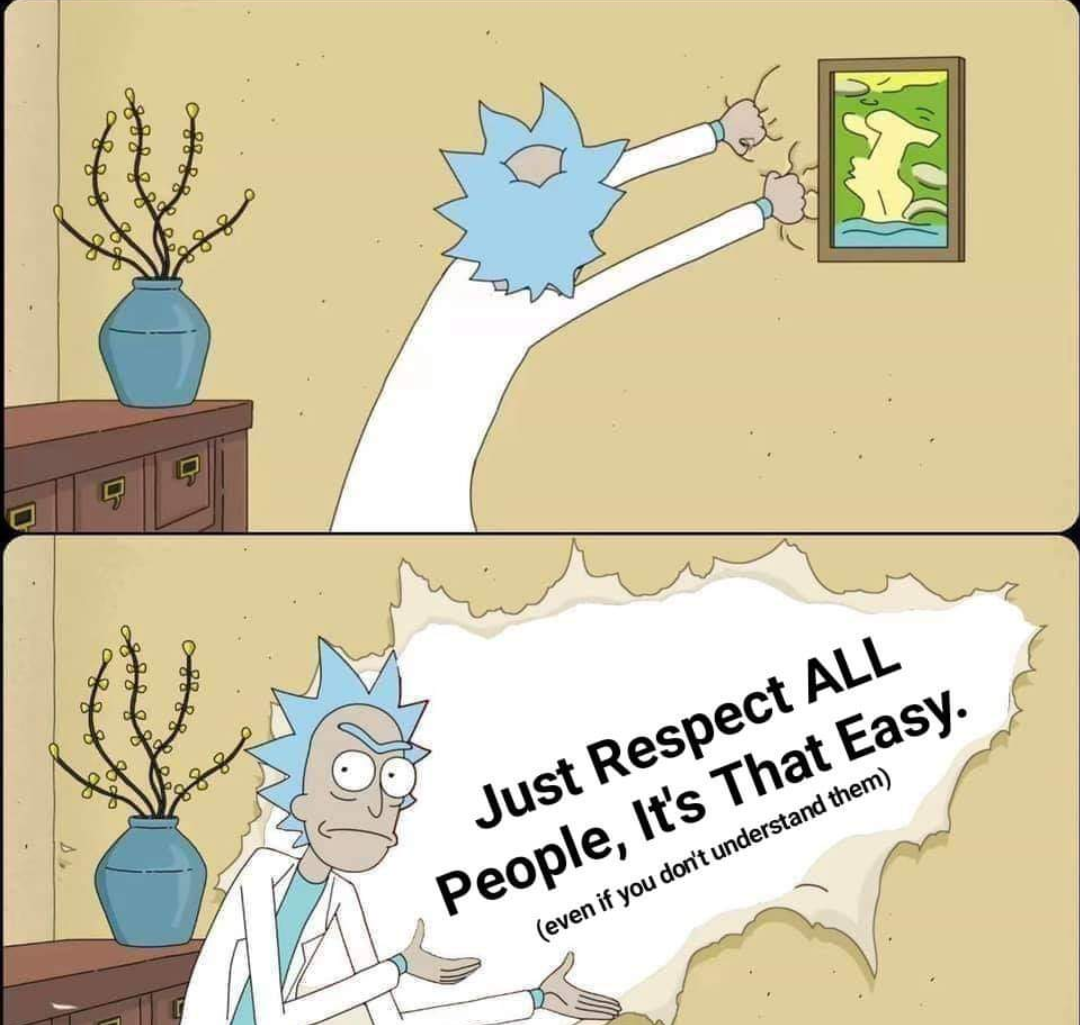 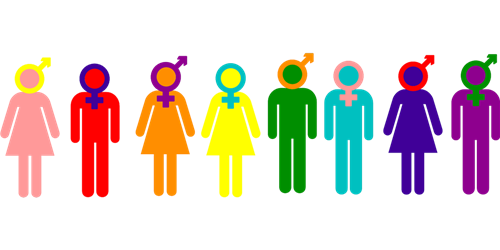 Any questions?
[Speaker Notes: Talk about the Gender-Bread person and how it illustrates the various aspects of gender, sexuality, etc.]